Разработка и реализация АООП НОО и ООО для обучающихся  с ЗПР в соответствии с требованиями ФГОС и федеральными адаптированными образовательными  программами
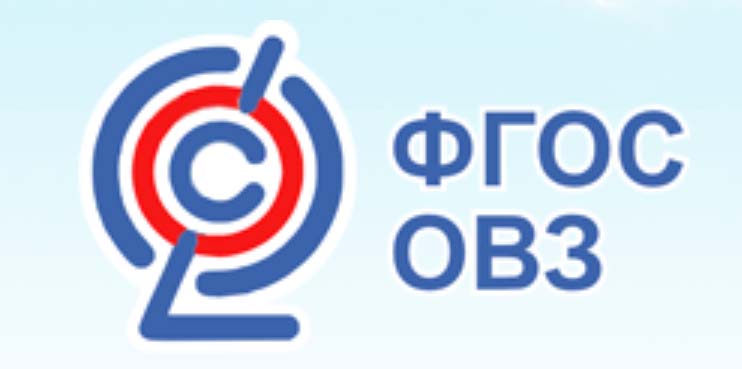 Павлова Н.В., заместитель директора по УВР ГОУ ЯО «Переславль-Залесская школа-интернат № 4»
П 6.1. ст. 12 Федерального закона № 273-ФЗ
АООП НОО разрабатываются и утверждаются организацией, осуществляющей образовательную деятельность, в соответствии с ФГОС НОО обучающихся с ОВЗ и ФАОП НОО для обучающихся с ОВЗ
АООП ООО разрабатываются и утверждаются организацией, осуществляющей образовательную деятельность,  в соответствии с  ФГОС  ООО и ФАОП ООО для обучающихся с ОВЗ
С 1 сентября 2023 года все адаптированные основные образовательные программы ОО должны быть приведены в соответствие с федеральными адаптированными программами!
(Федеральный закон от 24 сентября 2022 г. № 371-ФЗ «О внесении изменений в Федеральный закон «Об образовании в Российской Федерации» и статью 1 Федерального закона «Об обязательных требованиях в Российской Федерации»)
Нормативно-правовая база
Приказ Министерства образования и науки РФ от 19 декабря 2014 г. № 1598 «Об утверждении ФГОС НОО обучающихся с ОВЗ» с изменениями и дополнениями от 08 ноября 2022 г.
Приказ Министерства просвещения РФ от 31 мая 2021 г. № 286 «Об утверждении ФГОС НОО» с изменениями и дополнениями от: 18 июля 2022 г., 08 ноября 2022 г.,  22 января 2024 г.
Приказ Министерства просвещения РФ от 31 мая 2021 г. № 287 «Об утверждении ФГОС ООО» с изменениями и дополнениями от: 18 июля 2022 г., 08 ноября 2022 г.. 22 января 2024 г.
Приказ Министерства просвещения РФ от 24 ноября 2022 г. № 1023 «Об утверждении  ФАОП НОО для обучающихся с ОВЗ»
Приказ Министерства просвещения РФ от 18 мая 2023 г. № 372 «Об утверждении ФОП НОО»
Приказ Министерства просвещения РФ от 24 ноября 2022 г. № 1025 «Об утверждении ФАОП ООО для обучающихся с ОВЗ»
Приказ Министерства просвещения РФ от 01 февраля 2024 г. № 67 «О внесении изменений в некоторые приказы Министерства просвещения РФ, касающиеся ФАОП»
Структура АООП
Целевой раздел АООП НОО
Определяет общее назначение, цели, задачи и планируемые результаты реализации АООП НОО для обучающихся с ЗПР ОО, а также способы определения достижения этих целей и результатов
Включает: 
пояснительную записку
планируемые результаты освоения обучающимися АООП НОО для обучающихся с ЗПР
систему оценки достижения планируемых результатов АООП НОО для обучающихся с ЗПР
Содержательный раздел АООП НОО
Определяет содержание начального общего образования обучающихся с ЗПР 
Включает следующие программы, ориентированные на достижение личностных, метапредметных и предметных результатов:
рабочие программы учебных предметов, учебных курсов (в том числе внеурочной деятельности) учебных модулей
программу формирования УУД
программу коррекционной работы
рабочую программу воспитания
Организационный раздел АООП НОО
Определяет общие рамки организации образовательного процесса, а также механизмы реализации компонентов АООП НОО для обучающихся с ЗПР
Включает:
учебный	 план начального общего образования обучающихся с ЗПР
календарный учебный график
календарный план воспитательной работы
систему специальных условий реализации АООП НОО для обучающихся с ЗПР
Пояснительная записка
Планируемые результаты
Система оценки
Программа оценки личностных результатов (АООП НОО, 7.2)
Программа оценки должна включать:
1) полный перечень личностных результатов, прописанных в тексте ФГОС НОО обучающихся с ОВЗ, которые выступают в качестве критериев оценки социальной (жизненной) компетенции обучающихся (перечень этих результатов может быть самостоятельно расширен  ОО);
2) перечень параметров и индикаторов оценки каждого результата;
3) систему бальной оценки результатов;
4) документы, в которых отражаются индивидуальные результаты каждого обучающегося (например, карта индивидуальных достижений обучающегося) и результаты всего класса (например, журнал итоговых достижений обучающихся класса);
5) материалы для проведения процедуры оценки личностных результатов;
6) локальные акты ОО, регламентирующие все вопросы проведения оценки личностных результатов.
Специальные условия
Обучающиеся с ЗПР имеют право на прохождение текущей, промежуточной, итоговой аттестации освоения АООП НОО в иных формах.
Специальные условия проведения текущей, промежуточной и итоговой (по итогам освоения АООП НОО) аттестации обучающихся с ЗПР включают:
особую форму организации аттестации (в малой группе, индивидуальную) с учётом особых образовательных потребностей и индивидуальных особенностей обучающихся с ЗПР;
привычную обстановку в классе (присутствие своего учителя, наличие привычных для обучающихся мнестических опор: наглядных схем, шаблонов общего хода выполнения заданий);
присутствие в начале работы этапа общей организации деятельности;
адаптирование инструкции с учётом особых образовательных потребностей и индивидуальных трудностей обучающихся с ЗПР.
Рабочие программы
Программа формирования УУД
Программа коррекционной работы
Соответствует требованиям  ФГОС НОО обучающихся с ОВЗ, разрабатываются на  основе ФАОП НОО для обучающихся с ЗПР.
Должна отражать специфику коррекционной работы учреждения.
Должна содержать: 
цель, задачи;
программы коррекционных курсов;
систему комплексного психолого-педагогического обследования обучающихся;
основные направления (диагностическое, коррекционно-развивающее, консультативное, информационно-просветительское);
описание специальных условий обучения и воспитания обучающихся с ЗПР;
планируемые результаты освоения ПКР;
механизмы реализации программы.
Программа коррекционной работы
Рабочая программа воспитания
разрабатывается на основе Федеральной рабочей программы воспитания ФАОП НОО для обучающихся с ОВЗ
включает три раздела: целевой, содержательный, организационный
при разработке или обновлении рабочей программы воспитания её содержание, за исключением целевого раздела, может изменяться в соответствии с особенностями ОО
направления воспитания  сформулированы как во ФГОС НОО
виды, формы и содержание воспитательной деятельности в данном разделе планируются и представляются по модулям
модули являются частью рабочей программы воспитания, в которых описываются виды, формы и содержание воспитательной работы в учебном году в рамках опредёленного направления деятельности в ОО
Учебный план НОО обучающихся с ЗПР (вариант обучения 7.1)
Обязательные предметные области и учебные предметы соответствуют положениям  ФУП в ФОП НОО. 
Во внеурочную область ФУП включаются коррекционно-развивающие занятия по программе коррекционной работы в объёме 5 часов в неделю на одного обучающегося с ЗПР (пункт 3.4.16. Санитарно-эпидемиологических требований).
Учебный план НОО обучающихся с ЗПР (вариант обучения 7.2)
В ФУП представлены 7 предметных областей и КРО. Содержание учебных предметов, входящих в состав каждой предметной области, обеспечивает целостное восприятие мира, с учётом особых образовательных потребностей и возможностей обучающихся с ЗПР. КРО включена в структуру УП с целью коррекции недостатков психофизического развития обучающихся.
Обязательным компонентом учебного плана является ВД. В соответствии с требованиями ФГОС НОО обучающихся с ОВЗ ВД организуется по направлениям развития личности (духовно-нравственное, социальное, общеинтеллектуальное, общекультурное, спортивно-оздоровительное). 
Выбор направлений внеурочной деятельности определяется ОО.
КРО, согласно требованиям ФГОС НОО обучающихся с ОВЗ, является обязательной частью ВД и представлена фронтальными и индивидуальными  КРЗ (логопедическими и психокоррекционными) и ритмикой
Организационный раздел АООП НОО
АООП ООО для обучающихся с ЗПР
ЦЕЛЕВОЙ РАЗДЕЛ
Пояснительная записка
Планируемые результаты освоения обучающимися  АООП ООО для обучающихся с ЗПР
Система оценки достижения планируемых результатов освоения АООП ООО для обучающихся с ЗПР
СОДЕРЖАТЕЛЬНЫЙ РАЗДЕЛ
Рабочие программы учебных предметов, учебных курсов (в том числе внеурочной деятельности),  учебных модулей
Программа формирования  УУД у обучающихся 
Рабочая программа воспитания
Программа коррекционной работы
ОРГАНИЗАЦИОННЫЙ РАЗДЕЛ
Учебный план 
План внеурочной деятельности
Календарный учебный график
Календарный план воспитательной работы
Характеристика условий реализации АООП ООО  для обучающихся с ЗПР в соответствии с требованиями ФГОС
Пояснительная записка
за основу – ФАООП ООО для обучающихся с ЗПР 
прописать механизмы реализации АООП ООО обучающихся с ЗПР
прописать общую характеристику АООП ООО обучающихся с ЗПР
Планируемые результаты
Личностные, метапредметные и предметные результаты освоения обучающимися с ЗПР АООП ООО для обучающихся с ЗПР соответствуют ФГОС ООО с учётом их особых образовательных потребностей.
При проектировании планируемых результатов реализуется индивидуально-дифференцированный подход как один из ведущих в процессе образования обучающихся с ЗПР.
При проектировании планируемых предметных результатов по отдельным предметам необходимо учитывать особые образовательные потребности и возможности обучающихся с ЗПР.
Планируемые результаты освоения обучающимися с ЗПР АООП ООО дополняются результатами освоения ПКР.
Значимым личностным результатом освоения АООП ООО для обучающихся с ЗПР, отражающим результаты освоения коррекционных курсов и Программы воспитания, является сформированность социальных (жизненных) компетенций.
Система оценки
Во внутреннем мониторинге возможна оценка сформированности отдельных личностных результатов, проявляющихся в соблюдении норм и правил поведения, принятых в ОО; участии в общественной жизни ОО, ближайшего социального окружения, РФ, общественно-полезной деятельности; ответственности за результаты обучения; способности делать осознанный выбор своей образовательной траектории, в том числе выбор профессии; ценностно-смысловых установках обучающихся, формируемых средствами учебных предметов.
Оценка метапредметных результатов представляет собой оценку достижения планируемых результатов освоения АООП ООО для обучающихся с ЗПР, которые отражают совокупность познавательных, коммуникативных и регулятивных УУД, а также систему междисциплинарных (межпредметных) понятий.
Система оценки
Рекомендуемые формы оценки:
для проверки читательской грамотности – письменная работа на межпредметной основе с учётом особых образовательных потребностей обучающихся с ЗПР;
для проверки цифровой грамотности – практическая работа в сочетании с письменной (компьютеризованной) частью;
для проверки сформированности регулятивных, коммуникативных и познавательных УУД – экспертная оценка процесса и результатов выполнения групповых и (или) индивидуальных учебных проектов.
Каждый из перечисленных видов диагностики проводится с периодичностью не менее, чем один раз в два года.
 Система оценки должна отражать специфику оценки достижения планируемых результатов АООП ООО для обучающихся с ЗПР в учреждении.
Рабочие программы
32.1. Рабочие программы учебных предметов, учебных курсов (в том числе ВД), учебных модулей должны обеспечивать достижение планируемых результатов освоения программы основного общего образования и разрабатываться на основе требований ФГОС к результатам освоения программы основного общего образования.
Рабочие программы учебных предметов, учебных курсов (в том числе ВД), учебных модулей должны включать:
содержание учебного предмета, учебного курса (в том числе ВД), учебного модуля;
планируемые результаты освоения учебного предмета, учебного курса (в том числе ВД), учебного модуля;
тематическое планирование с указанием количества академических часов, отводимых на освоение каждой темы учебного предмета, учебного курса (в том числе ВД), учебного модуля и возможность использования по этой теме электронных (цифровых) образовательных ресурсов, являющихся учебно-методическими материалами (мультимедийные программы, электронные учебники и задачники, электронные библиотеки, виртуальные лаборатории, игровые программы, коллекции цифровых образовательных ресурсов), используемыми для обучения и воспитания различных групп пользователей, представленными в электронном (цифровом) виде и реализующими дидактические возможности ИКТ, содержание которых соответствует законодательству об образовании.
Рабочие программы учебных курсов ВД также должны содержать указание на форму проведения занятий.
Рабочие программы учебных предметов, учебных курсов (в том числе ВД), учебных модулей формируются с учетом рабочей программы воспитания.
Рабочие программы
Согласно части 6.3 статьи 12 Федерального закона № 273-ФЗ  ОО в обязательном порядке используют федеральные рабочие программы по учебным предметам «Русский язык», «Литература», «История», «Обществознание», «География», «ОБЖ».
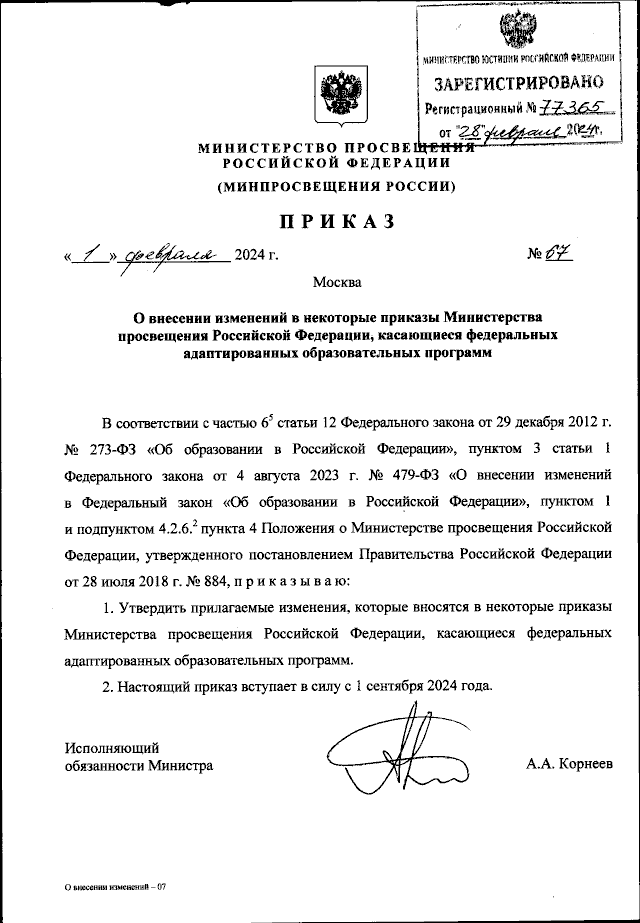 С 1 сентября 2024 г. – «Основы безопасности и защиты Родины»
Ресурсы для разработки адаптированных рабочих программ
Примерная адаптированная основная образовательная программа обучающихся с ЗПР (для пояснительных записок рабочих программ)  – 
https://fgosreestr.ru/?page=1
Конструктор рабочих программ (содержание, тематическое и поурочное планирование, планируемые результаты) – 
	https://edsoo.ru/konstruktor-rabochih-programm/
Программа формирования УУДПрограмма воспитания
разрабатываются в соответствии с ФГОС ООО, федеральной рабочей программой воспитания (приложение 1 и  2 к ФАОП ООО)
содержание конкретизируется  относительно  конкретной ОО
Программа коррекционной работы
разрабатывается в соответствии с ФГОС ООО, ФАОП ООО обучающихся с ЗПР (приложение 15)
прописать особые образовательные потребности обучающихся с ЗПР (взять из пояснительной записки)
в содержательном разделе прописать особенности системы психолого-педагогического сопровождения обучающихся с ЗПР, организуемой в учреждении
особенности функционирования ППк прописать, как в Положении
обязательно включение рабочих программ коррекционных учебных курсов (как приложение к АООП ООО)
Структура программ коррекционно-развивающих  курсов
пояснительная записка
общая характеристика коррекционного курса
цели и задачи изучения коррекционного курса
место коррекционного курса в учебном плане
основные содержательные линии программы коррекционного курса
содержание коррекционного курса (по классам)
планируемые результаты освоения коррекционного курса
Учебный план
ФУП  ФАОП ООО для обучающихся с ЗПР в целом соответствует обязательным требованиям ФГОС ООО и ФОП ООО
ВД является частью ФУП и включает: КРО (5 часов) и  другие направления ВД
КРО включает коррекционно-развивающие  курсы по ПКР: психокоррекционные (психологические и дефектологические) и логопедические
Учебный план
ФУП:  «Для обучающихся с ЗПР, физическое развитие которых приближается или соответствует возрастной норме, ОО по согласованию с родителями (их законными представителями) обучающегося вправе делать выбор между учебным предметом  «Физическая культура» и «Адаптивная  физическая культура».
ФГОС ООО: «……для всех обучающихся с ОВЗ исключение учебного предмета «Физическая культура» и включение учебного предмета «Адаптивная физическая культура», предметные результаты по которому определяются Организацией самостоятельно с учётом состояния здоровья обучающихся с ОВЗ, их особых образовательных потребностей, в том числе с учётом федеральных адаптированных программ основного общего образования»
Размещение информации об АООП ООО на официальном  сайте ОО в  сети Интернет
Приказ Федеральной службы по надзору в сфере образования и науки Российской Федерации  от 14 августа 2020 г. № 831 «Об утверждении Требований к структуре официального сайта образовательной организации в информационно-телекоммуникационной сети «Интернет» и формату представления информации» (с изменениями и дополнениями)от: 7 мая, 9 августа 2021 г.
3.4. Подраздел «Образование» должен содержать информацию:
а) о реализуемых образовательных программах, в том числе о реализуемых адаптированных образовательных программах, с указанием в отношении каждой образовательной программы:
форм обучения
нормативного срока обучения
срока действия государственной аккредитации образовательной программы (при наличии государственной аккредитации), общественной, профессионально-общественной аккредитации образовательной программы (при наличии общественной, профессионально-общественной аккредитации)
языка(х), на котором(ых) осуществляется образование (обучение)
учебных предметов, курсов, дисциплин (модулей), предусмотренных соответствующей образовательной программой
практики, предусмотренной соответствующей образовательной программой;
об использовании при реализации образовательной программы электронного обучения и дистанционных образовательных технологий
б) об описании образовательной программы с приложением образовательной программы в форме электронного документа или в виде активных ссылок, непосредственный переход по которым позволяет получить доступ к страницам Сайта, содержащим информацию, указанную в подпункте «б» подпункта 3.4. пункта 3 настоящих Требований, в том числе:
об аннотации к рабочим программам дисциплин (по каждому учебному предмету, курсу, дисциплине (модулю), практики, в составе образовательной программы) с приложением рабочих программ в виде электронного документа
СПАСИБО ЗА ВНИМАНИЕ!
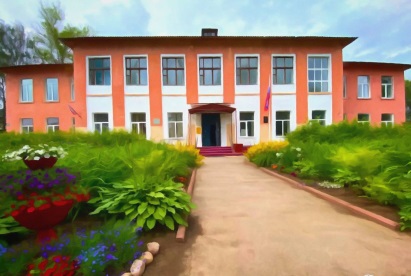 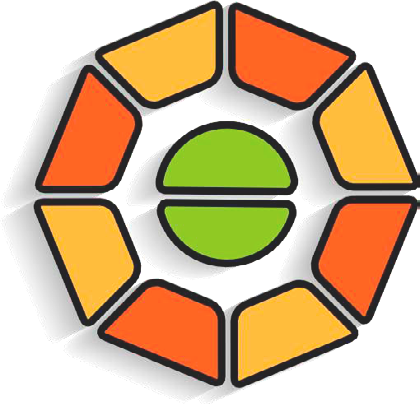 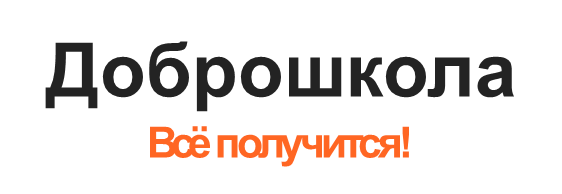